Муниципальное  казённое дошкольное образовательное 
учреждение  детский сад «Берёзка» город Слободской Кировской области
Дымковская игрушка
Воспитатель
Мартьянова Ирина Анатольевна
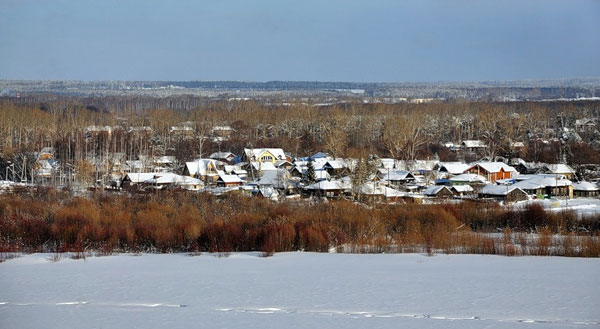 Дымковская игрушка возникла  в заречной
 слободе Дымково близ г. Вятки.
Дымковская игрушка — изделие ручной работы. Каждая игрушка — создание одного мастера.
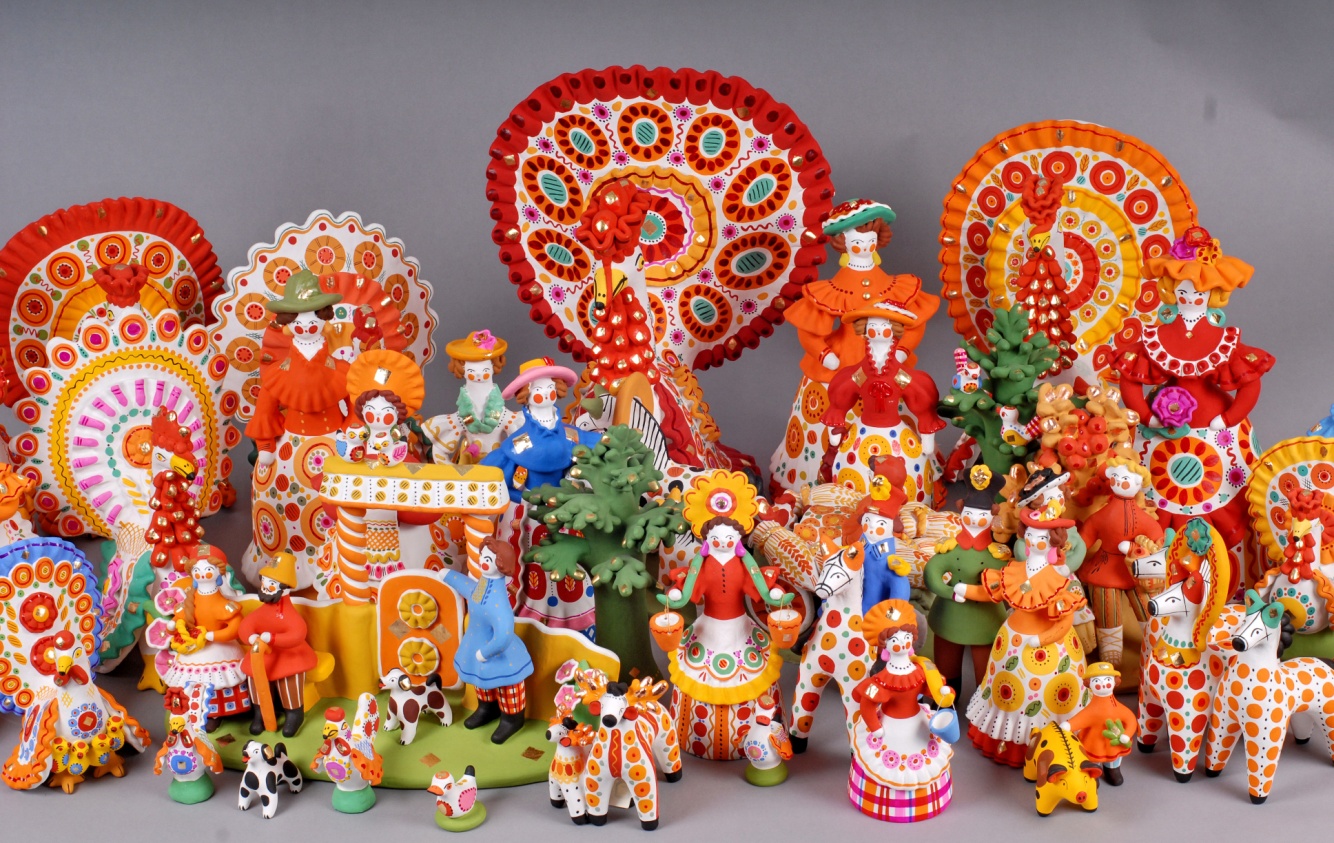 А игрушки не простые, они сделаны из глины.
Игрушки делают из ярко-красной глины,
 которая мягкая, как пластилин
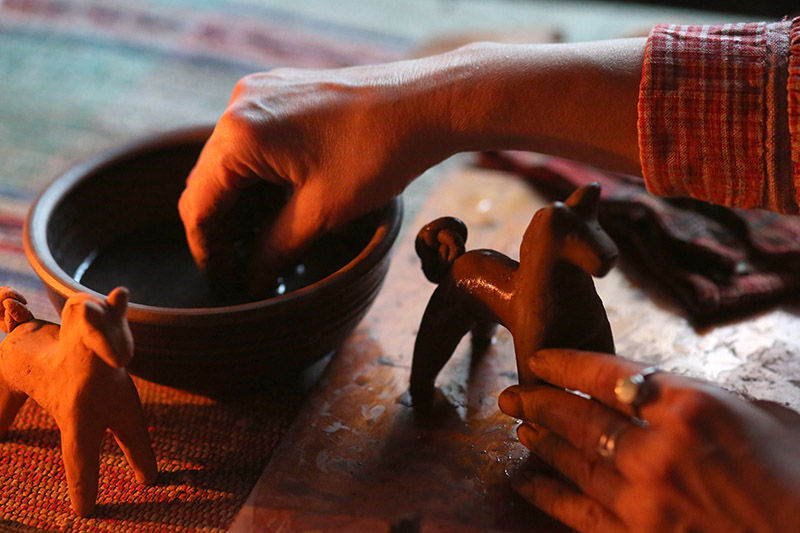 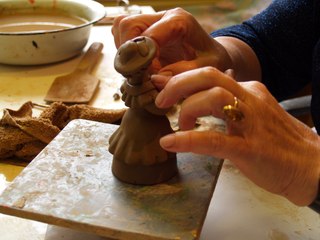 Сделали игрушку и сразу в печь.
А нагревают печь до 700-800 градусов.
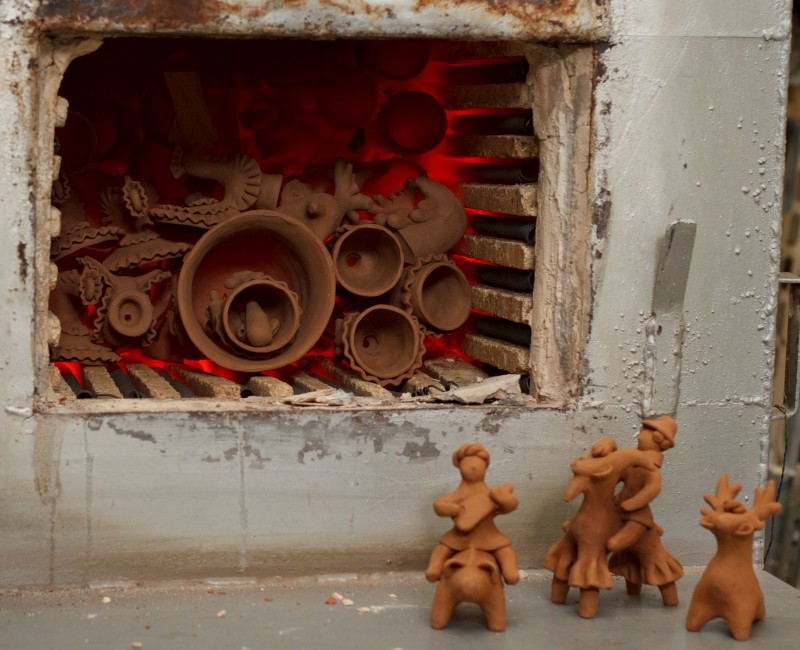 В печи игрушка затвердевает и становится очень твёрдой.
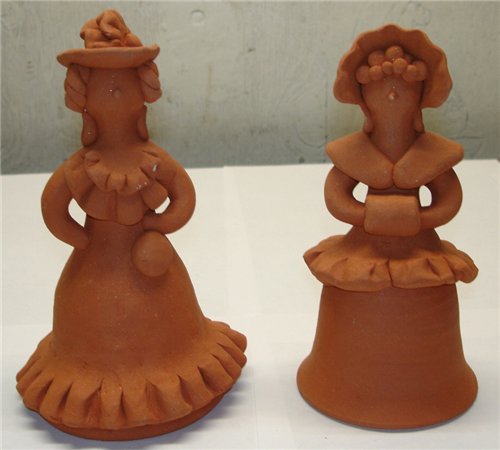 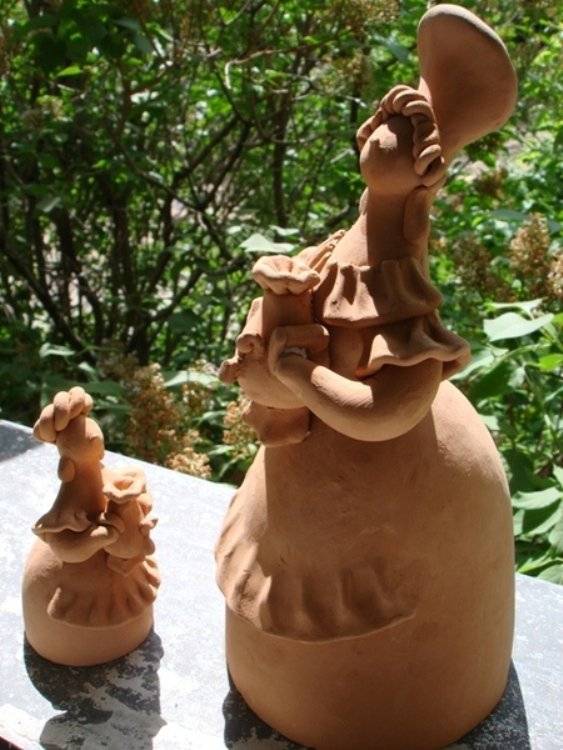 Игрушка остынет и мастер примется за работу.
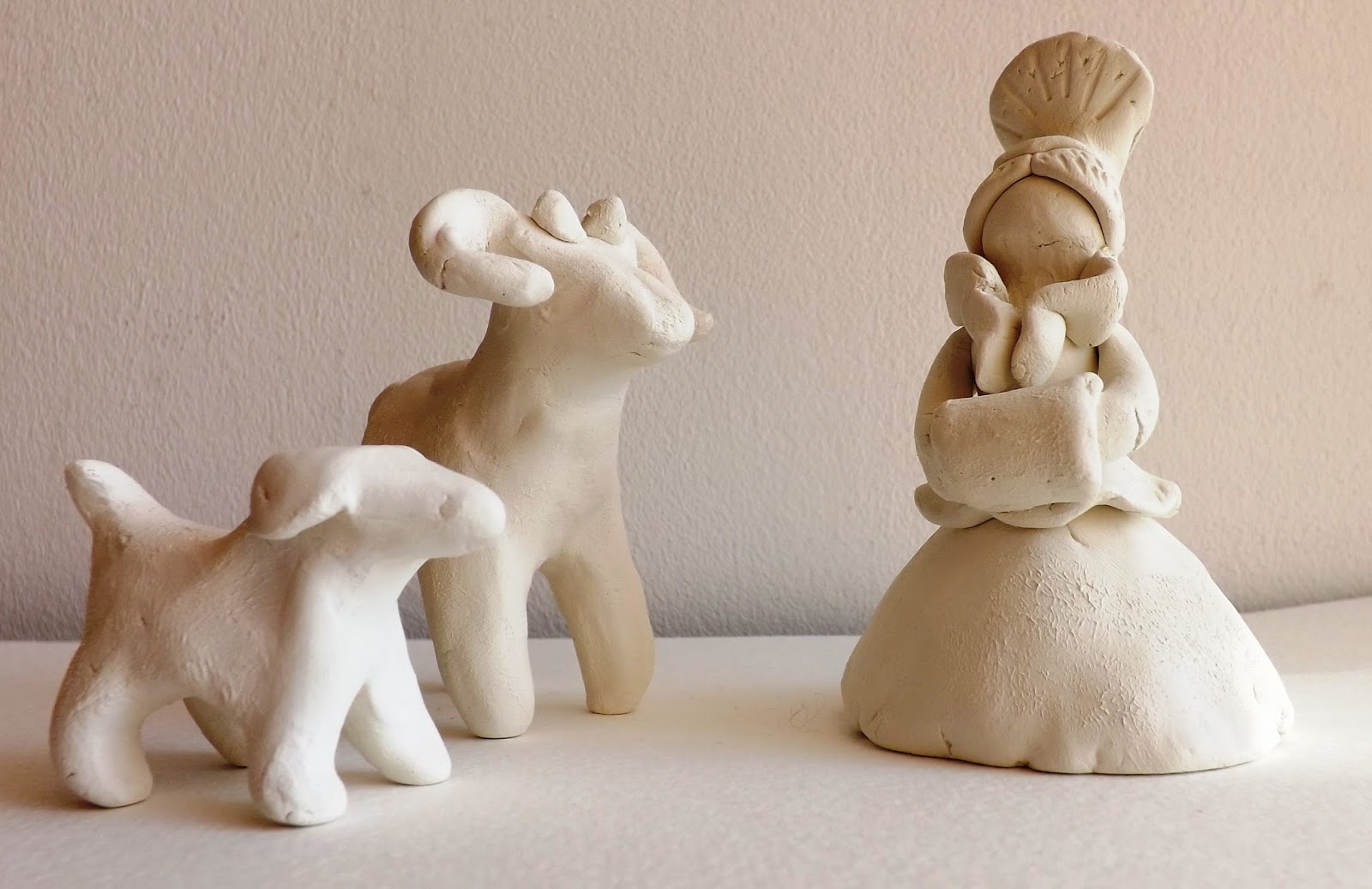 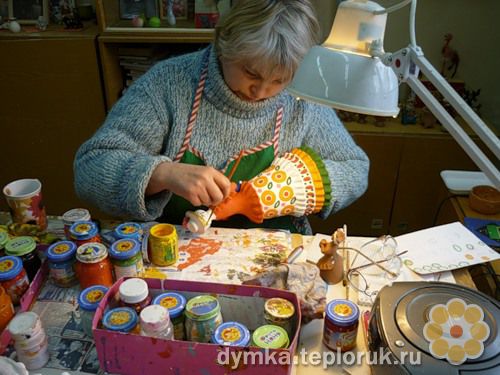 Мастер красит игрушку в два-три слоя.
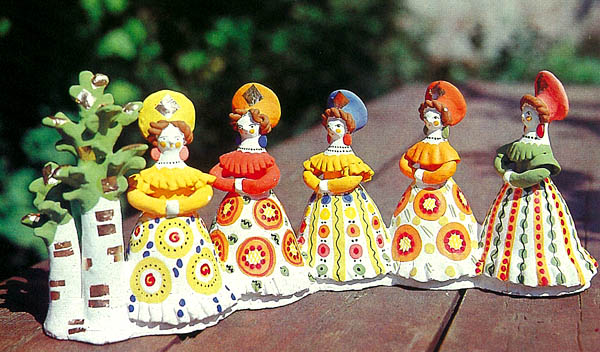 Для росписи применяются анилиновые красители и мягкие колонковые кисти.
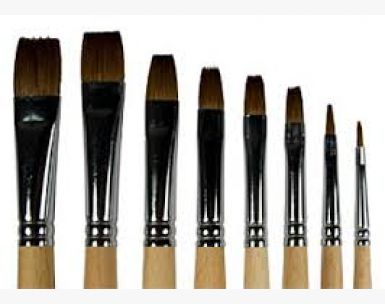 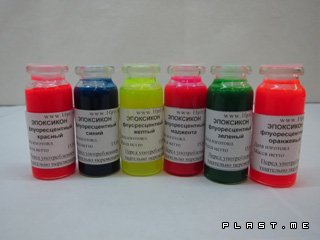 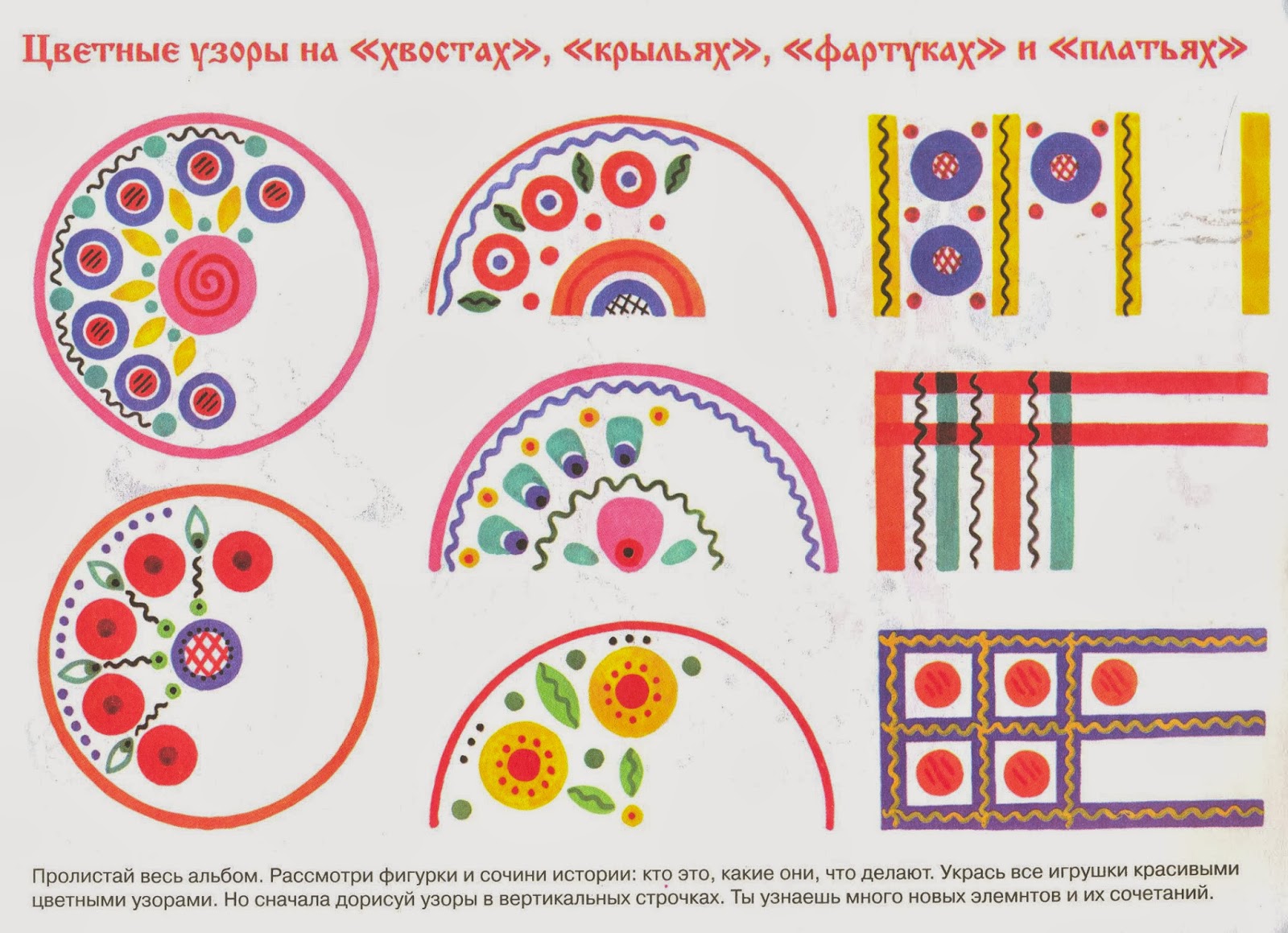 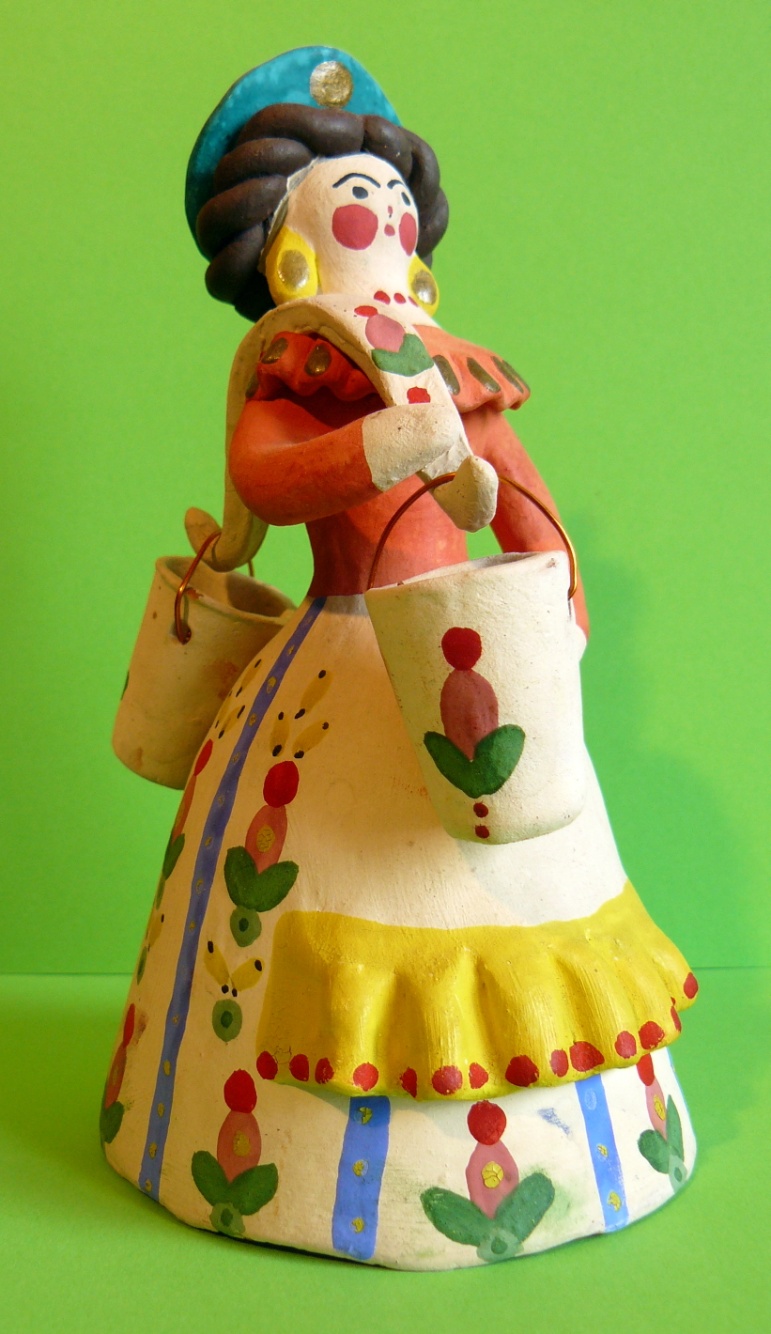 – Посмотри, как хороша ,Эта девица-душа Щечки алые горят, Удивительный наряд.
Мы игрушки знатные, Складные да ладные, Мы повсюду славимся, Мы и вам понравимся!
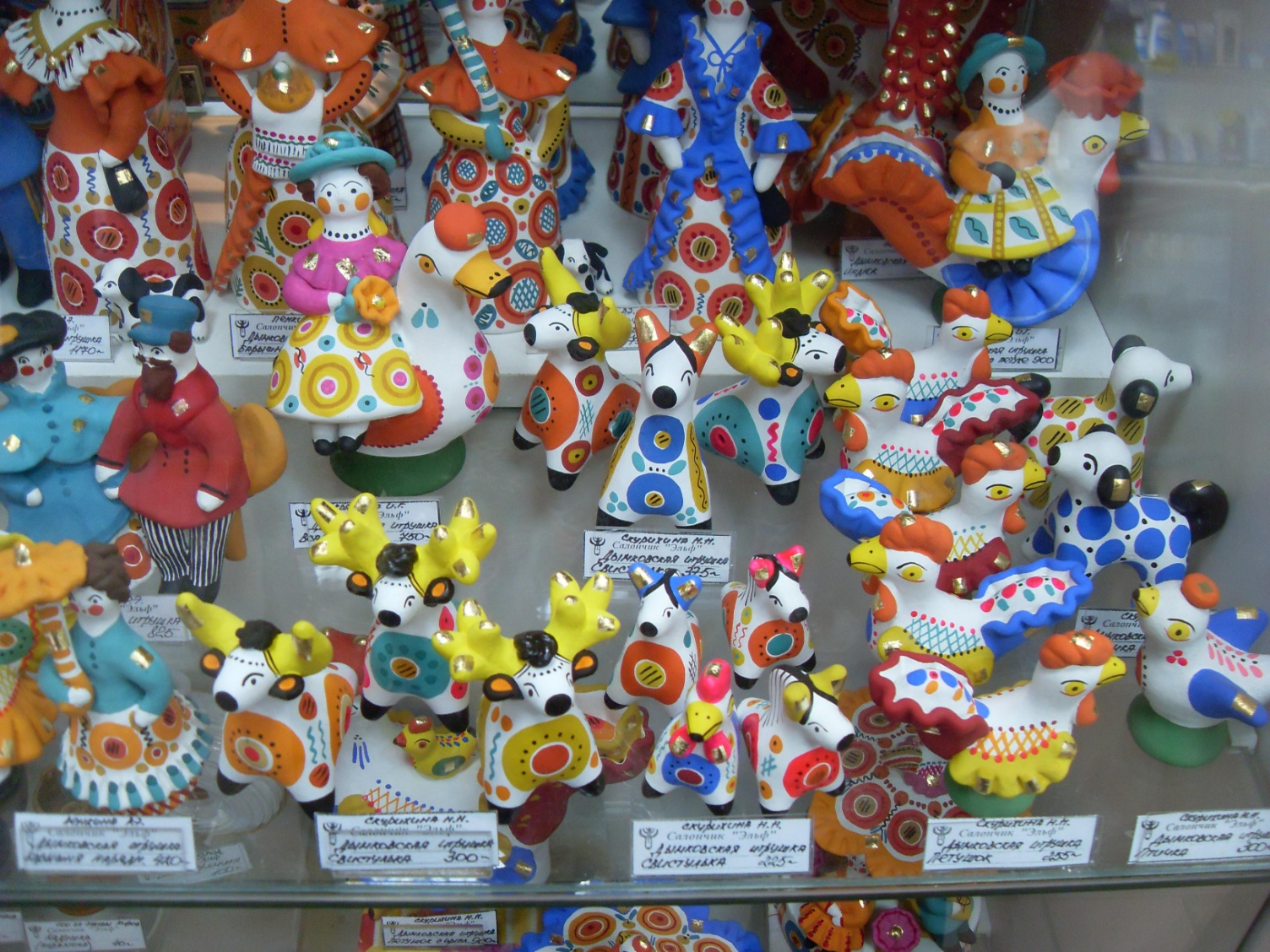 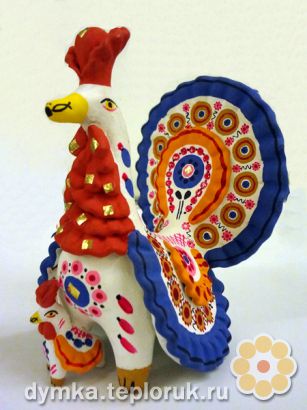 Вот индюк нарядный,Весь такой он ладный,У большого индюкаВсе расписаны бока.Всех нарядом удивил,Крылья важно распустил.Посмотрите, пышный хвостУ него совсем не прост -Точно солнечный цветок.А высокий гребешок,Красной горкою горя,Как корона у царя.Индюк сказочно красив,И напыщен, горделив,Смотрит свысока вокруг.Птица важная - индюк!
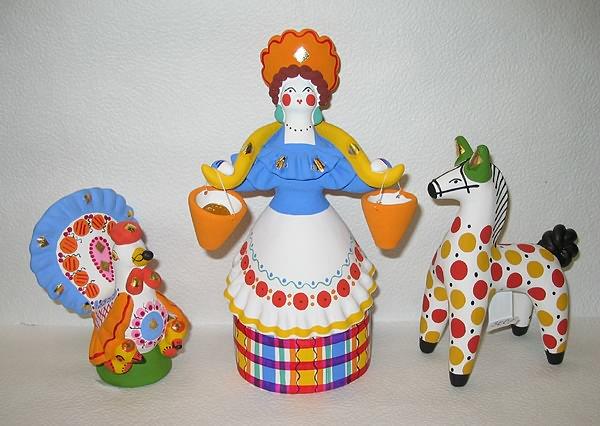 За студеною водицейВодоноска - молодица, Как лебедушка плывет,Ведра красные несет На коромысле не спеша. Посмотри, как хороша Эта девица - краса, Тугая черная коса, Щечки алые горят, Удивительный наряд: Сидит кокошник горделиво, Как лебедушка плывет, Песню тихую поет.